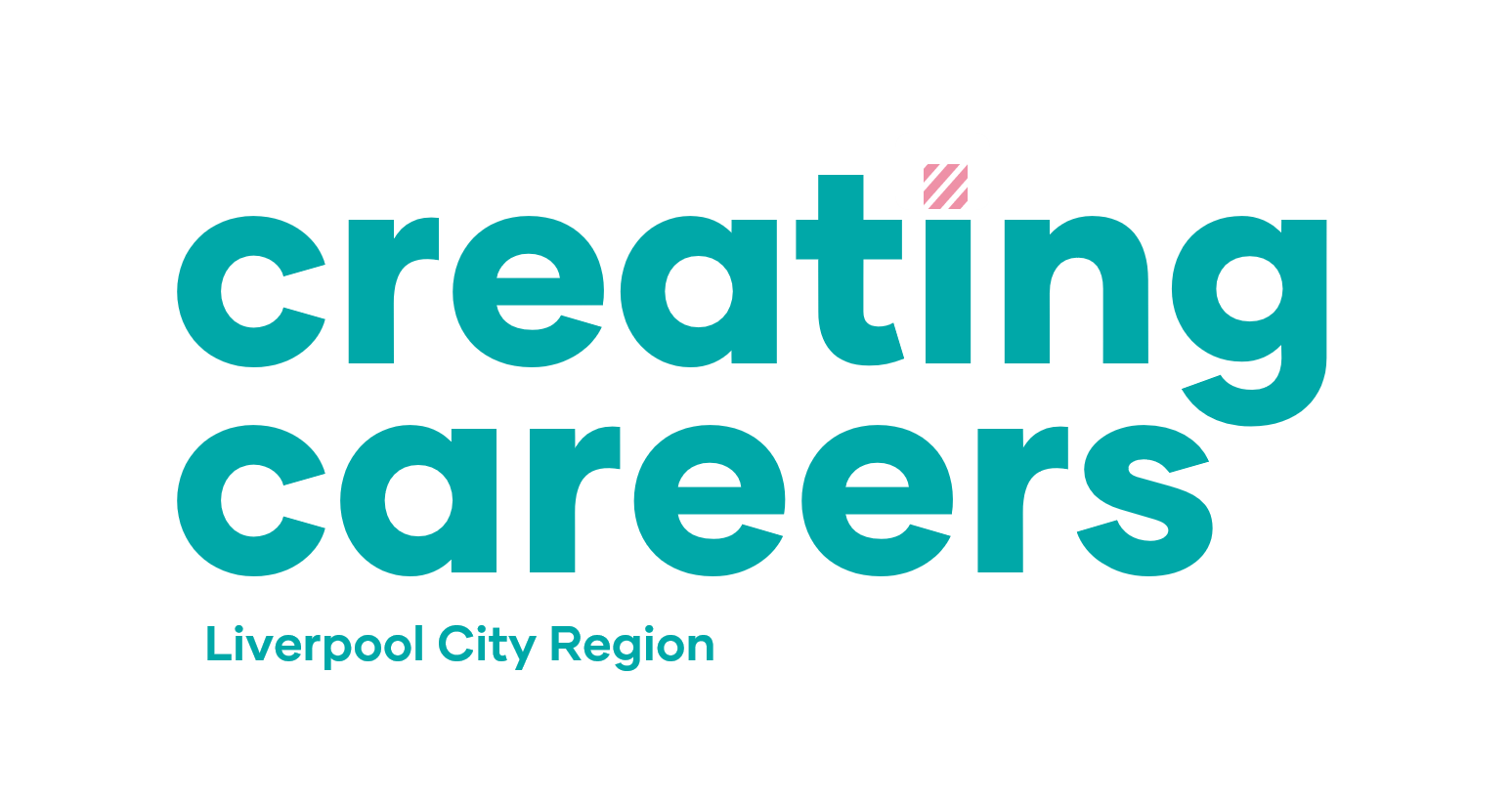 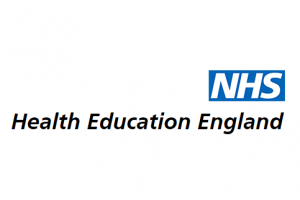 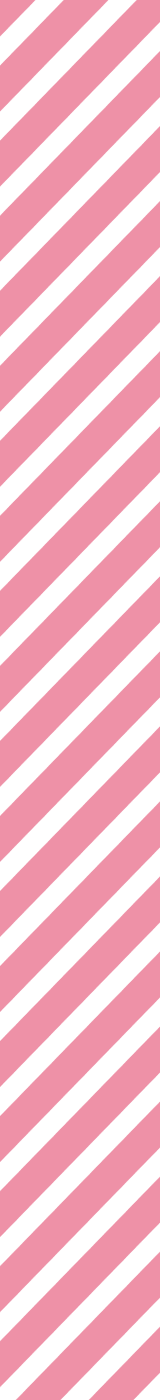 Creating Careers: Ask Us Anything
Season Two 

Healthcare Science
Thursday 7th July 2022

4.30pm – 5.30pm

Student Pre-work
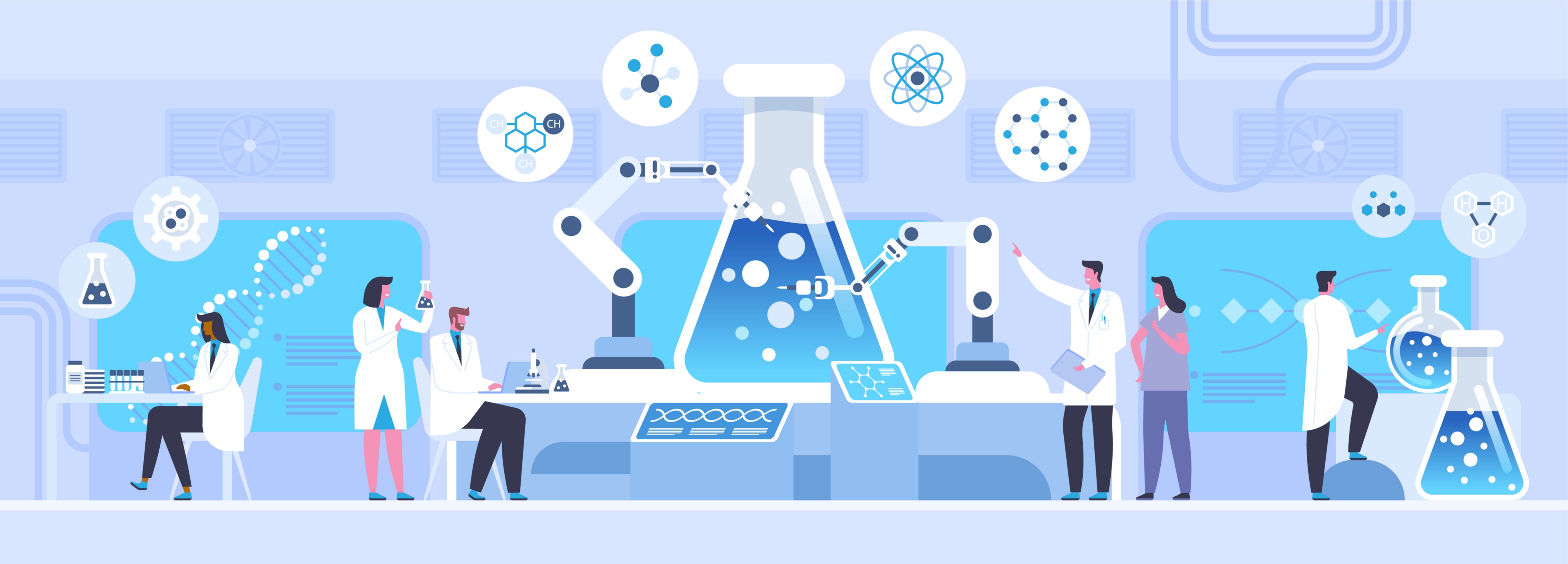 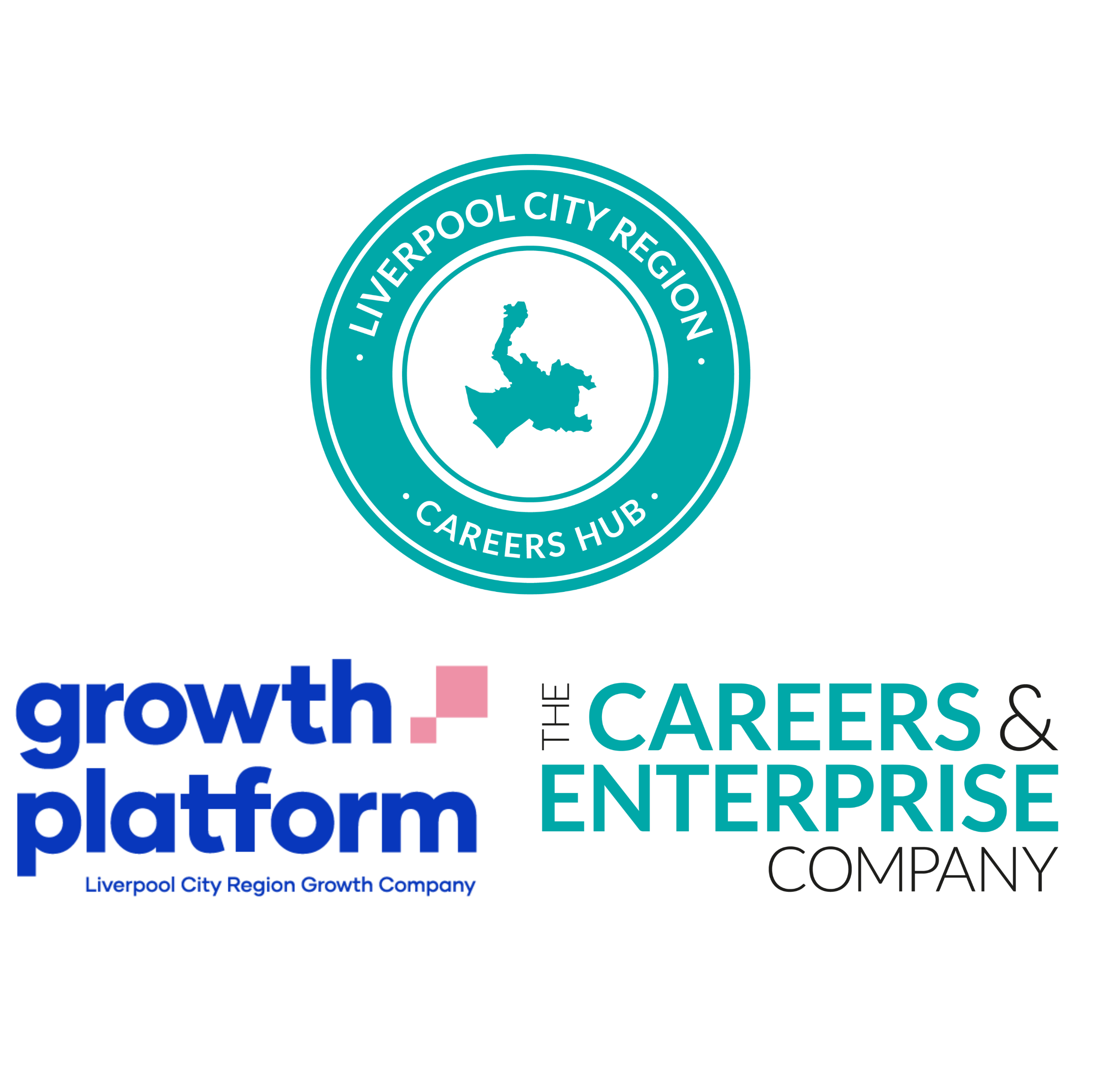 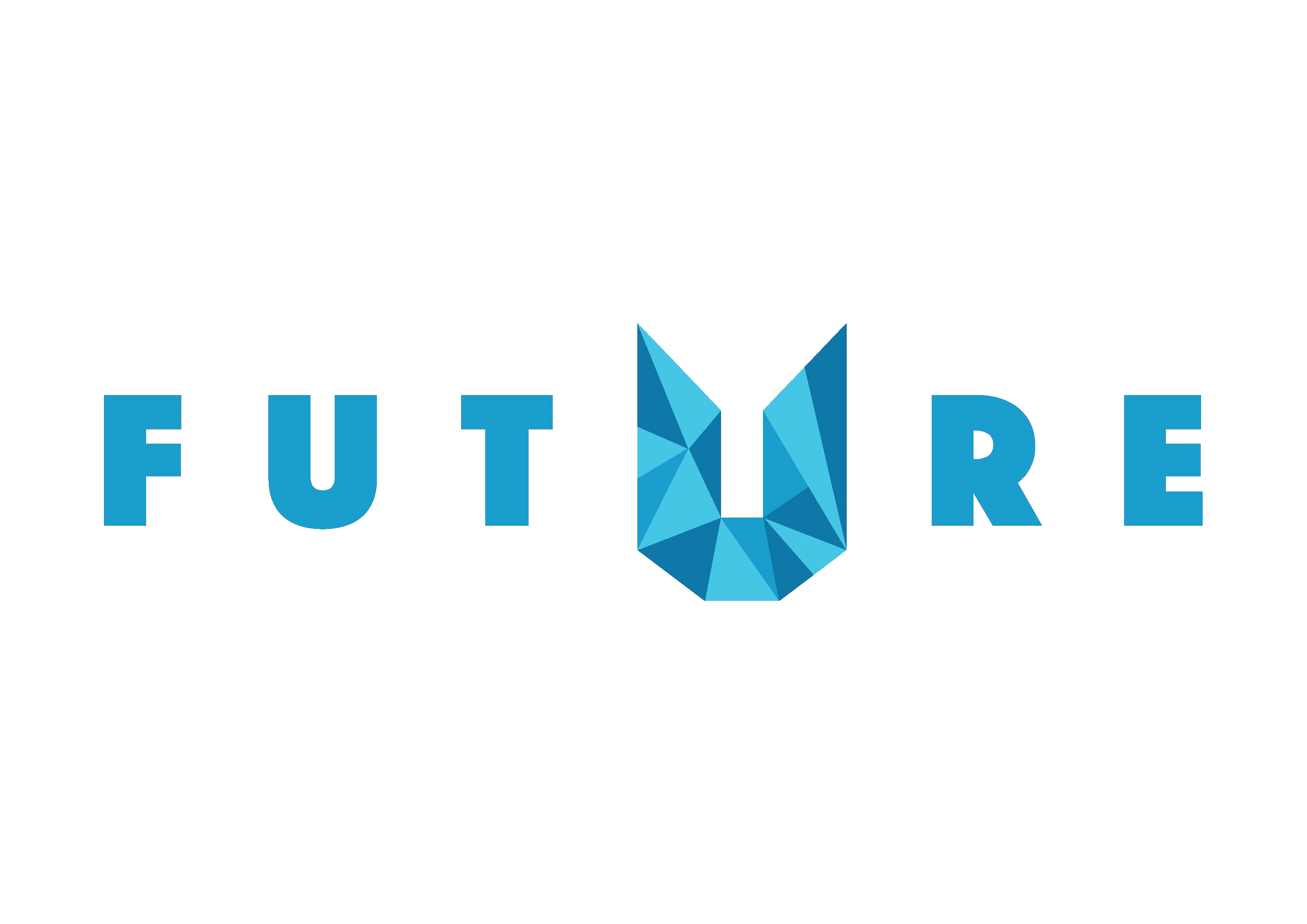 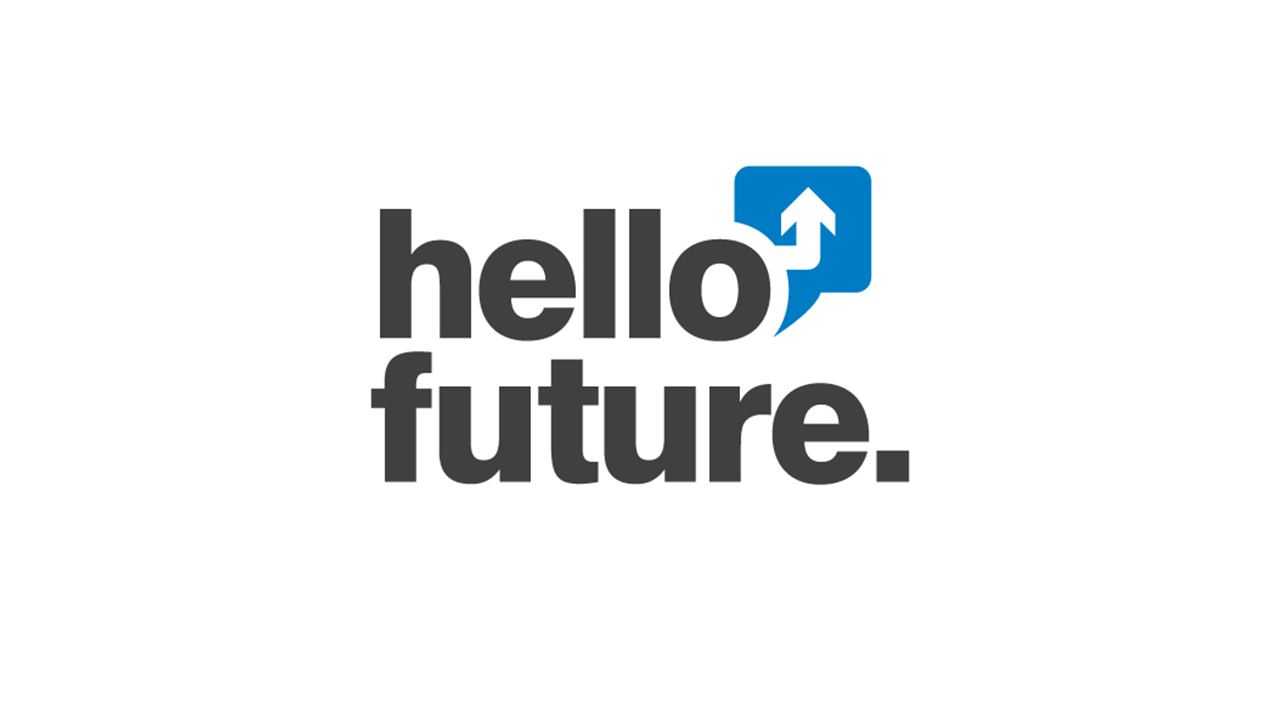 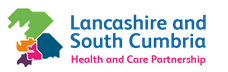 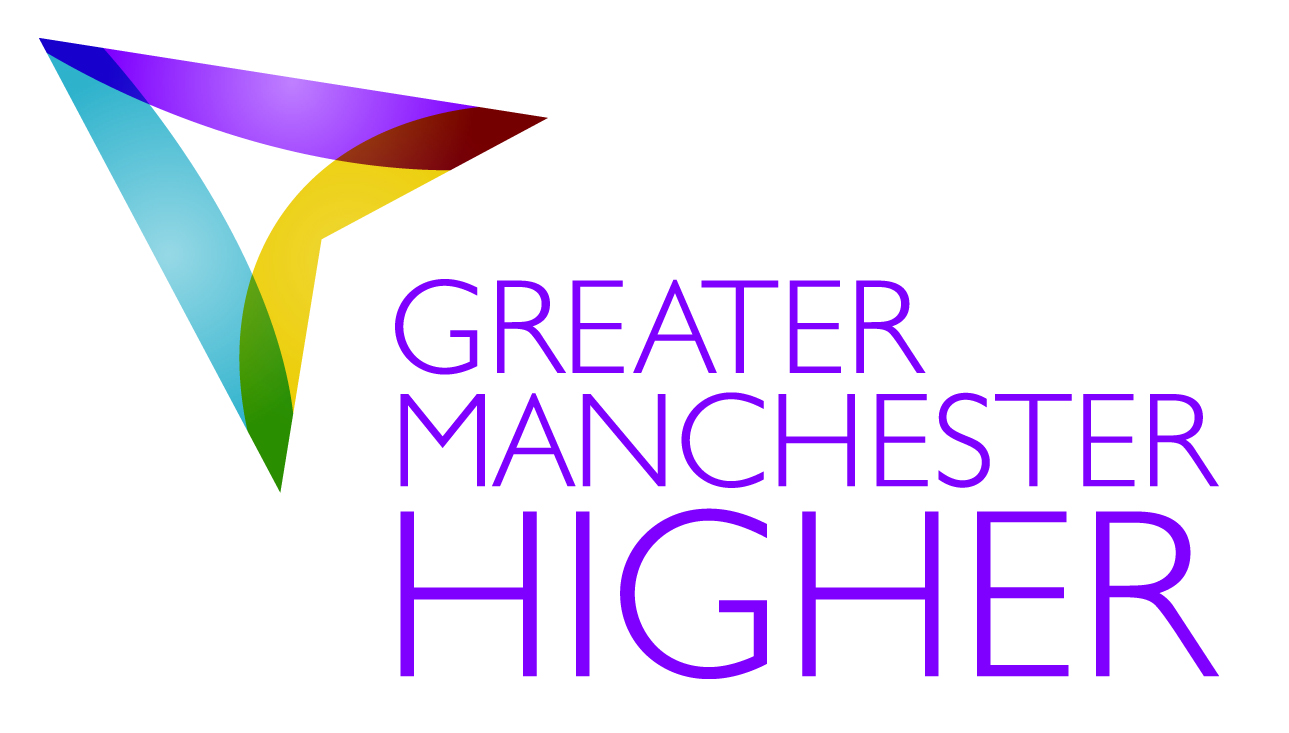 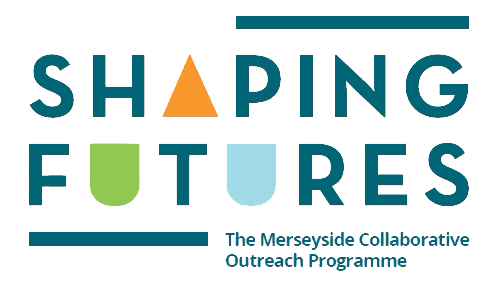 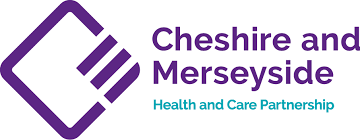 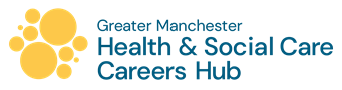 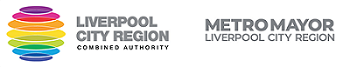 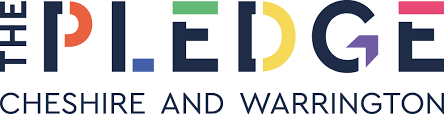 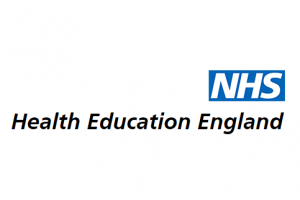 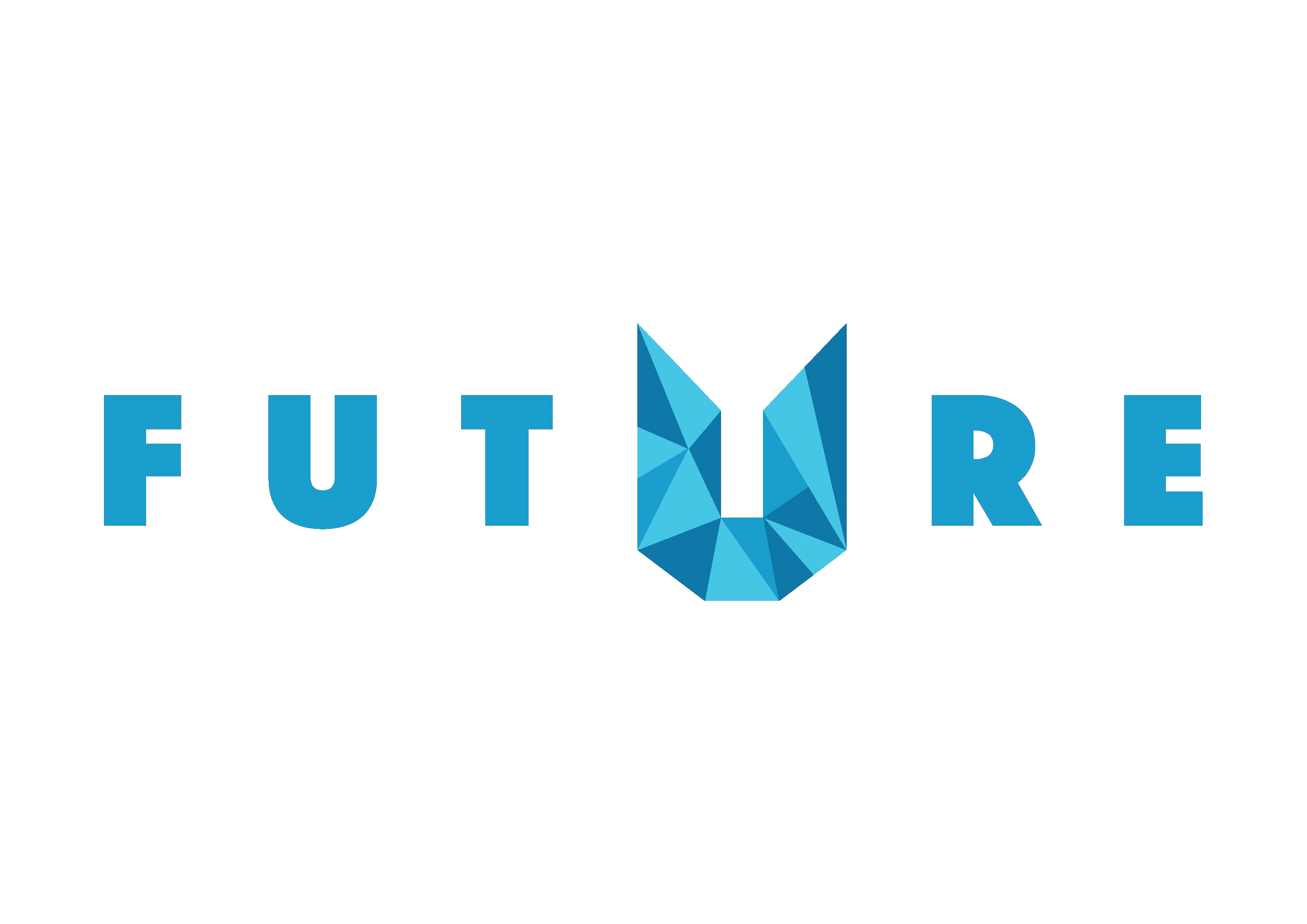 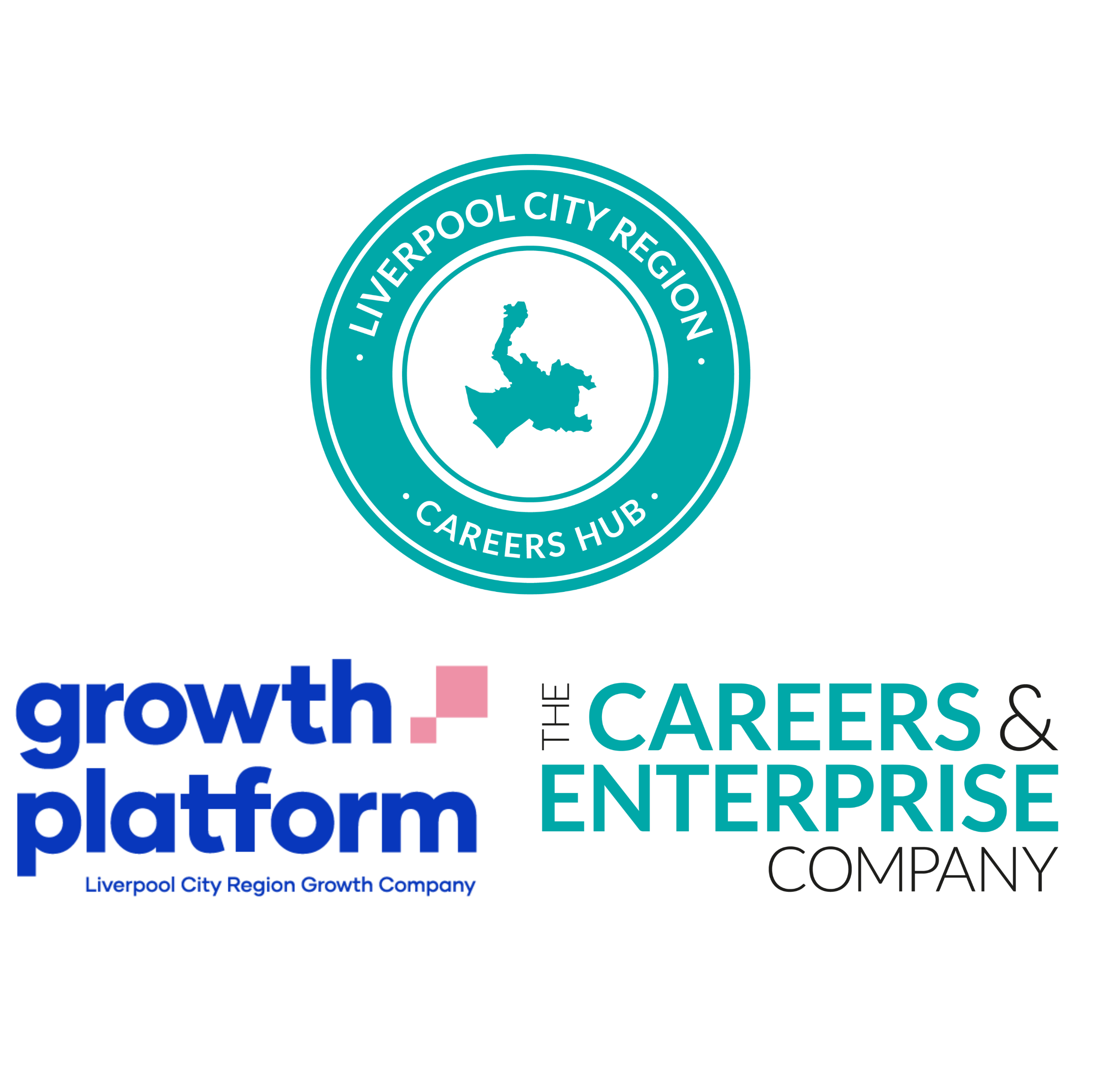 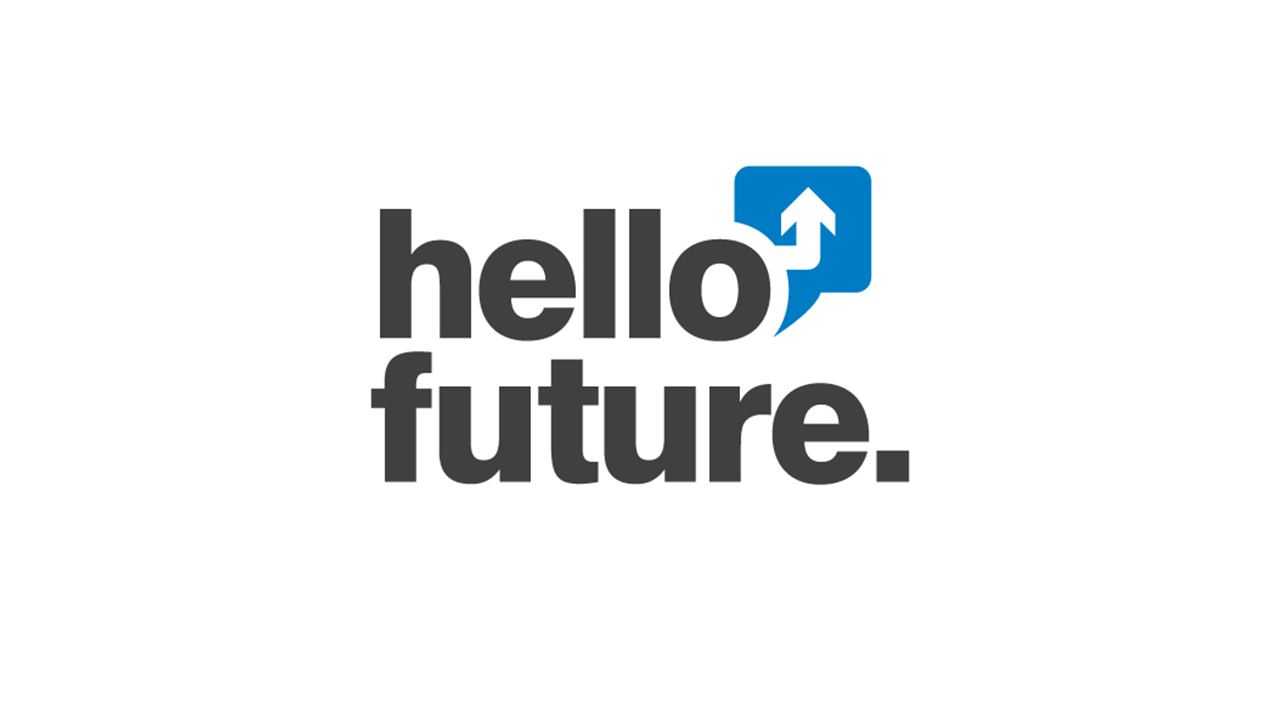 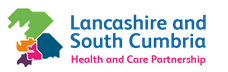 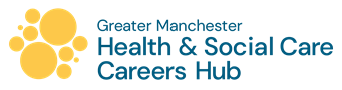 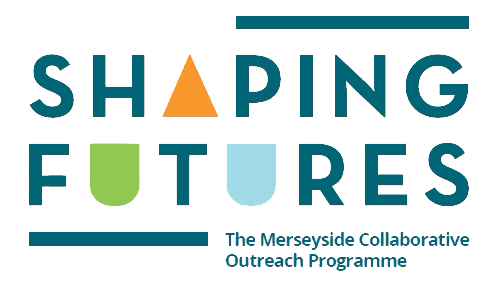 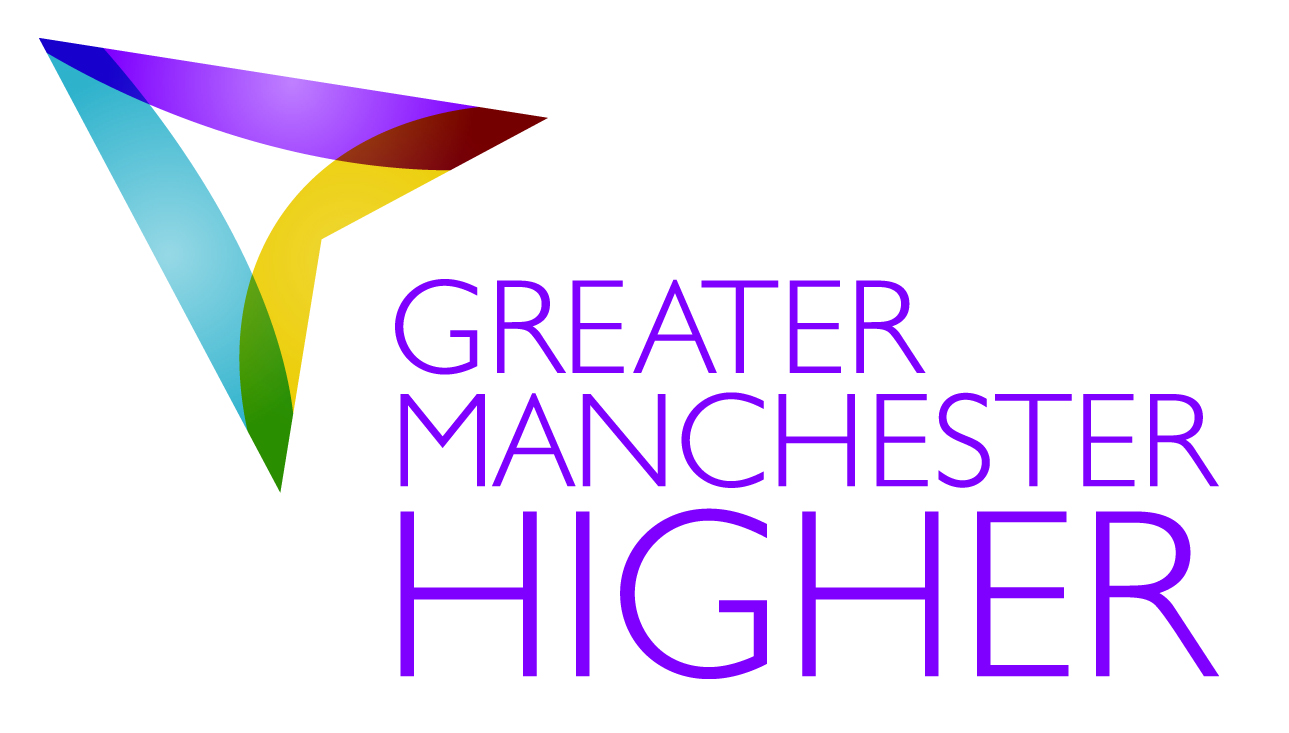 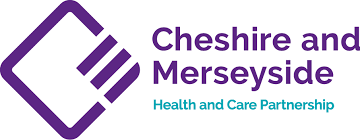 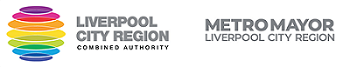 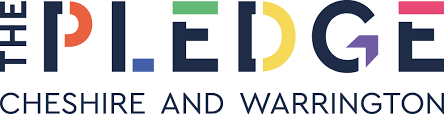 Questions to ask 
Using what you have learned from your pre-work, think of three questions that you would like to ask at our event. 
Is there anything you don’t understand or would like more information on? You may even come up with more questions as you watch the webinar. 

1. 

2. 

3.
1. Healthcare Scientists are important to the NHS! Watch this clip and explain why.





2. Hannah is a Year 12 student who is considering a career in healthcare science. She is studying towards A-Levels in Physics, Chemistry and Biology as they have always been her favourite subjects. 
Outside of school, Hannah has lots of active hobbies such as playing hockey and tennis. She feels that she would enjoy a job that involves a variety of different activities, environments and people. 
Hannah is interested in what is the best route into healthcare science for her. She is considering going to university but would also like to know if she can work in healthcare science without studying for a degree. 

What advice would you give to Hannah? Think about which area of healthcare science may be suited to her interests and how she can train to get there. Use this link to help you. 





Further Research

Clinical Bioinformatics
Life Sciences
Physical Sciences 
Biomedical Engineering
Physiological Sciences 

Click here to find out more about careers in healthcare science.
Useful careers tips
Whilst listening, note down any inspirational or interesting advice that you hear which could help you on your careers journey 







Now head over to your Creating Careers Roadmap to evaluate today’s event…
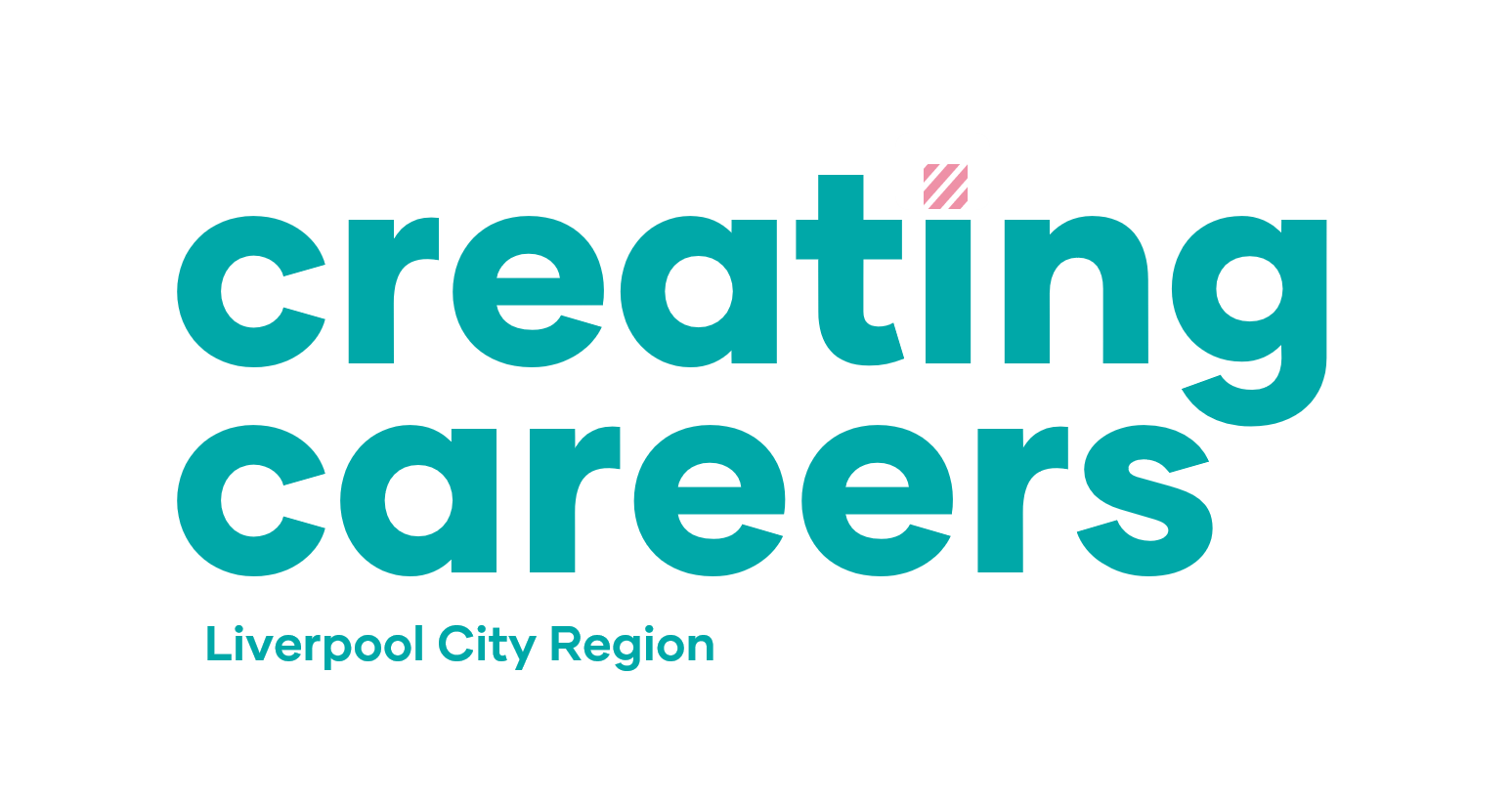 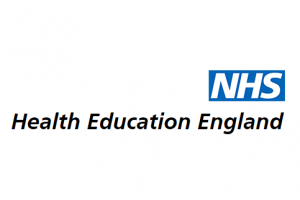 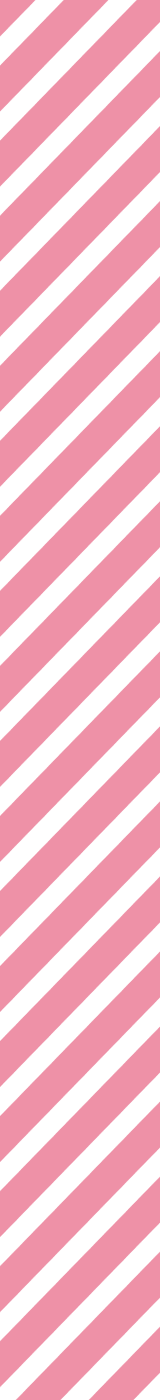 Values of the NHS Constitution
Values Challenge - click here to begin!
If you're applying for a job either directly in the NHS or in an organisation that provides NHS services, you'll be asked to demonstrate the values of the NHS Constitution and how they would apply in your everyday work.

You can find out more about NHS values here.  

Complete the values challenge to see if you share the NHS’ values!
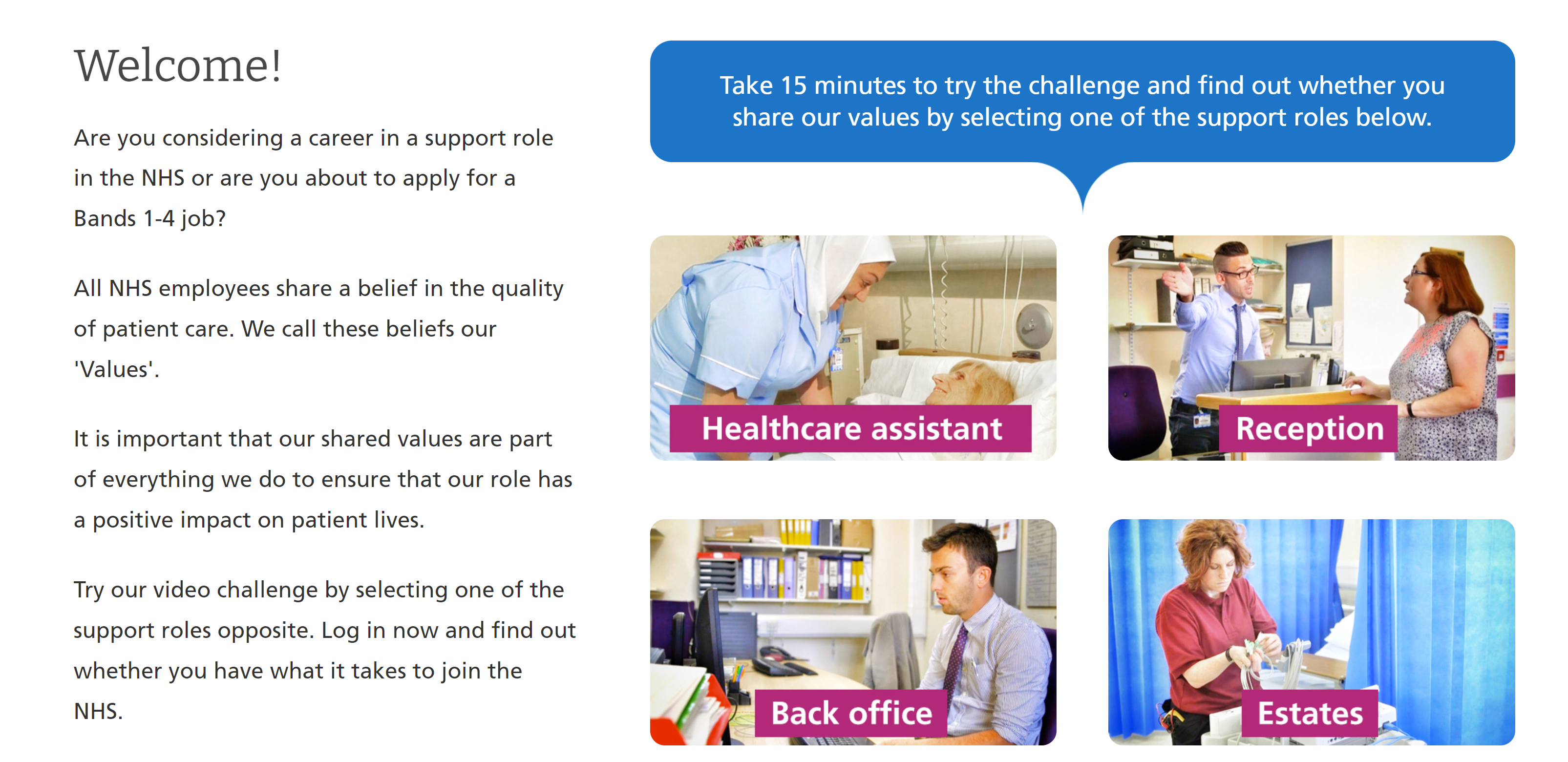 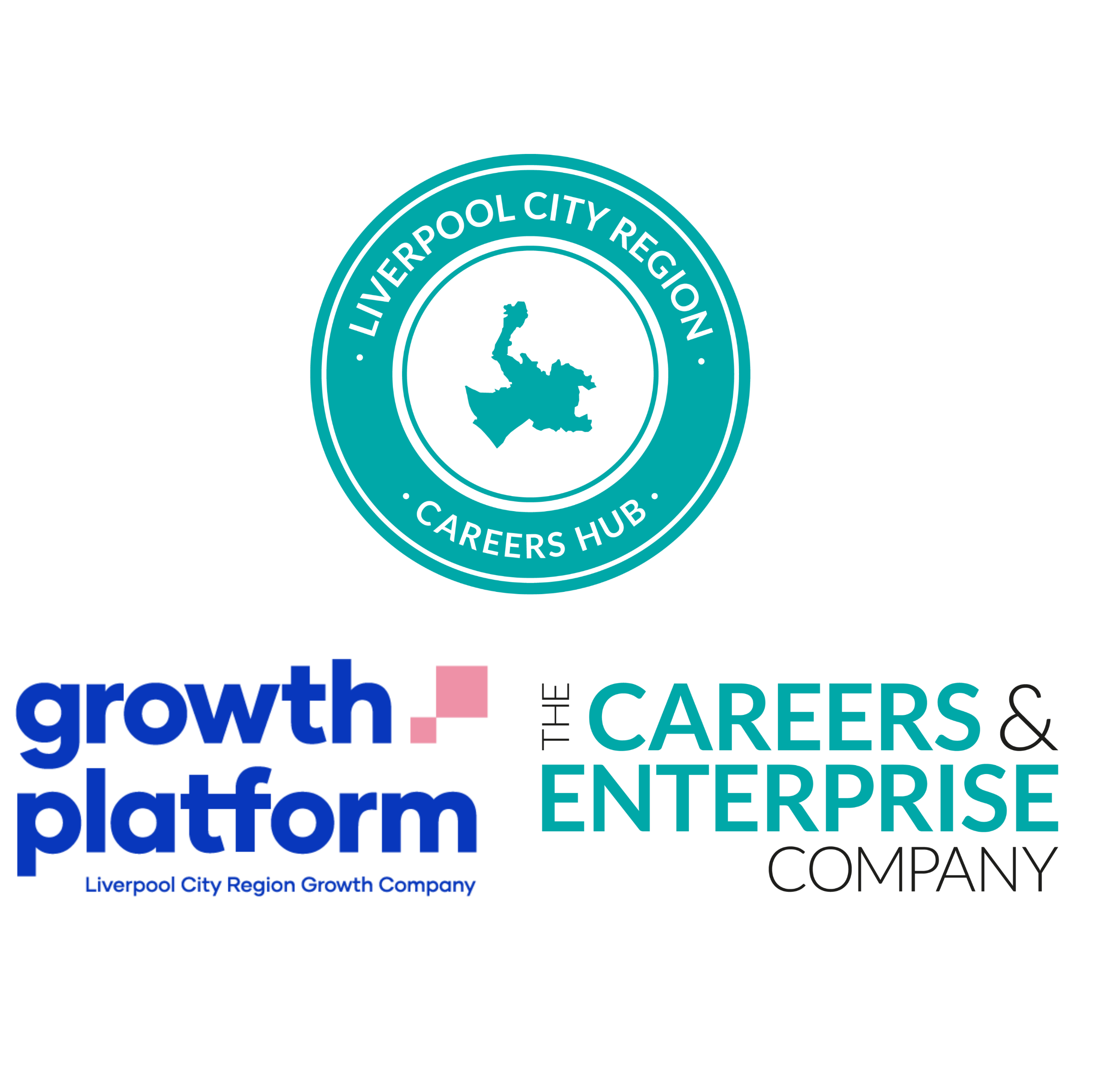 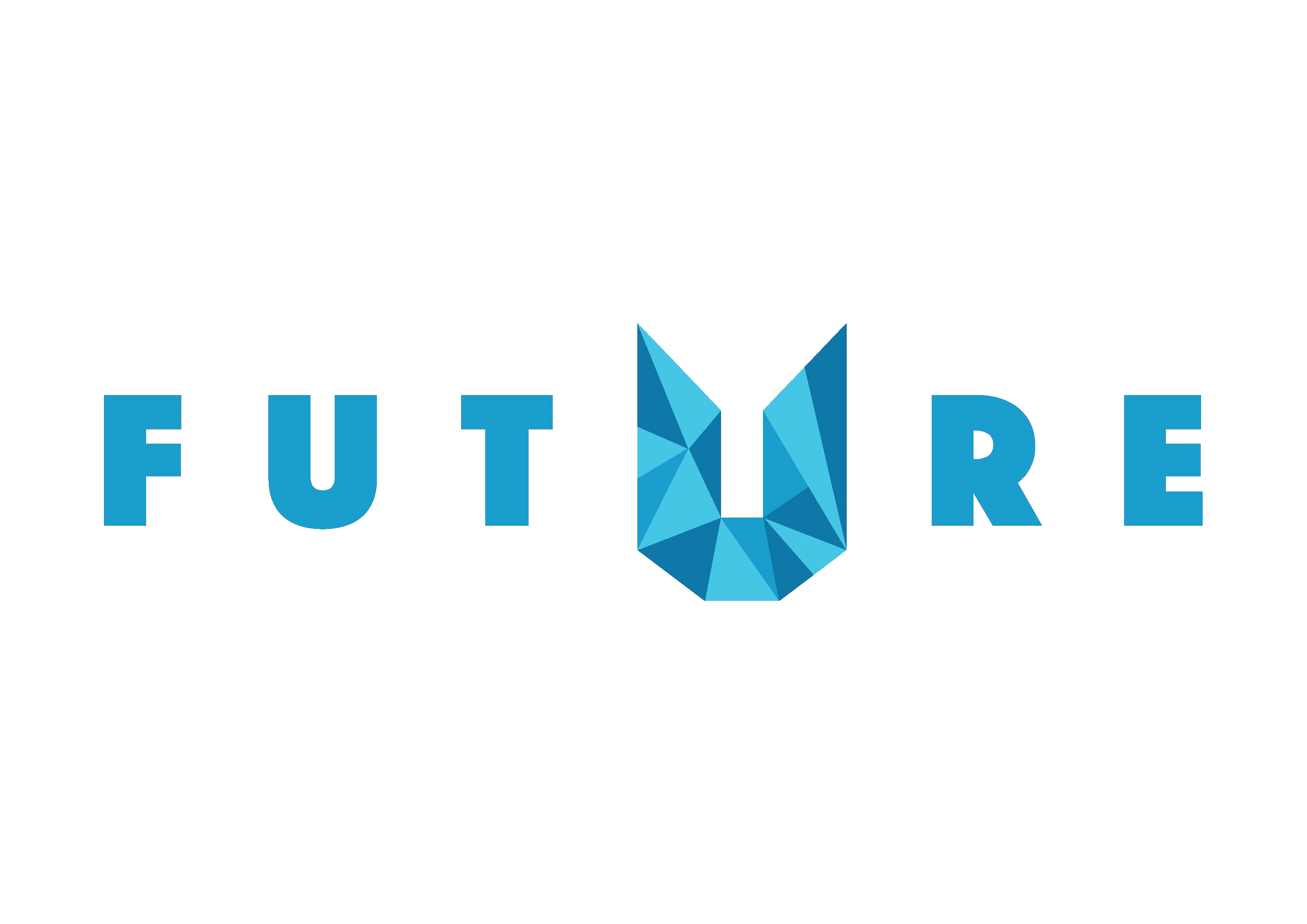 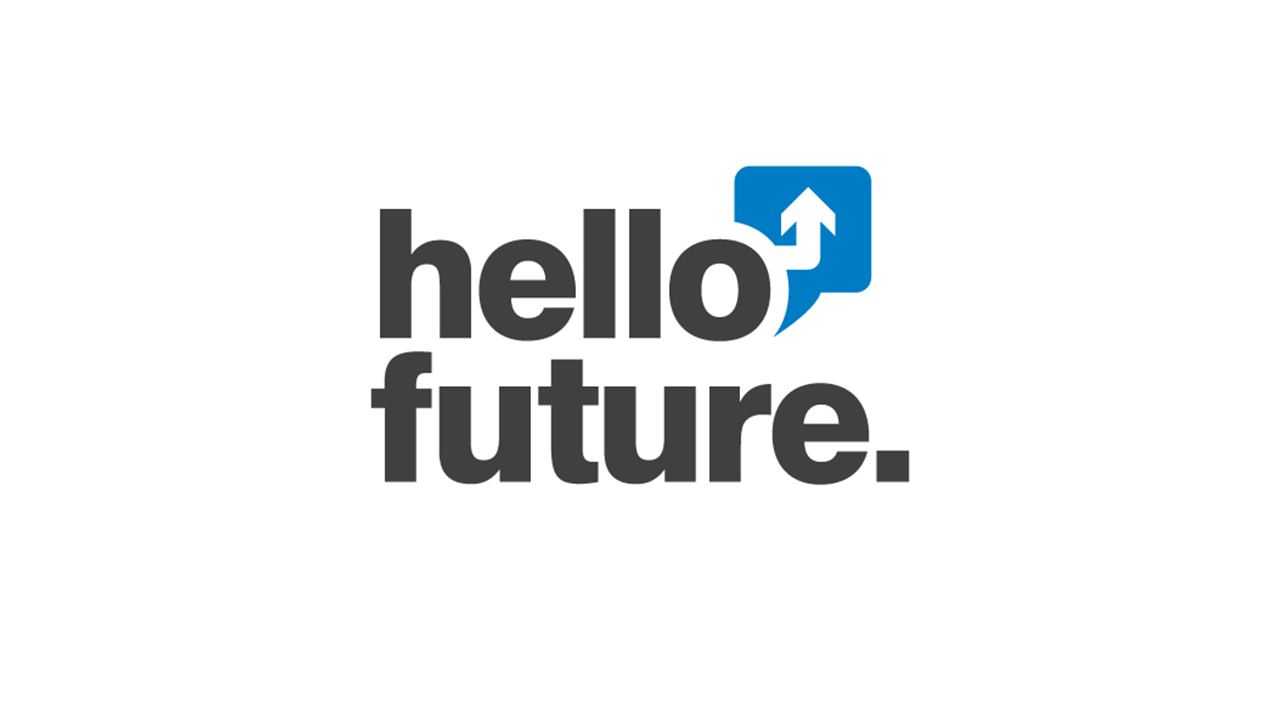 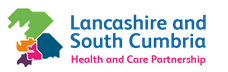 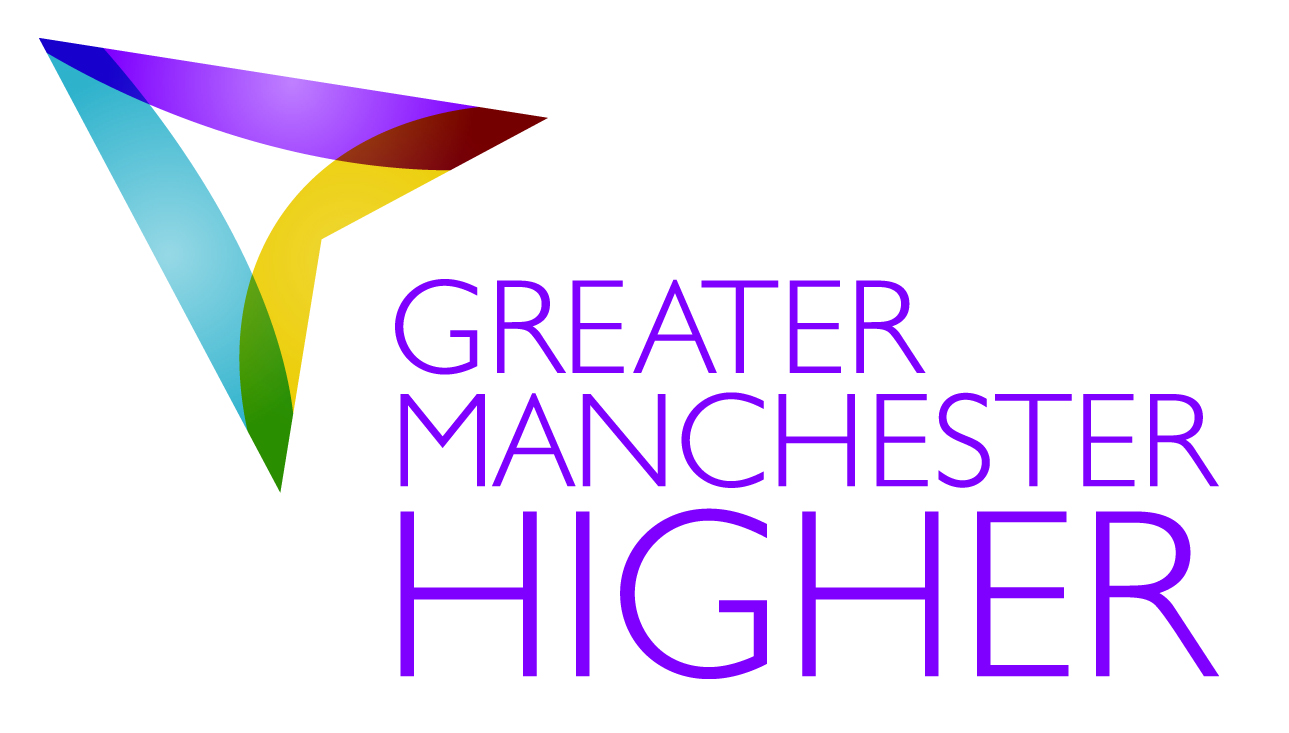 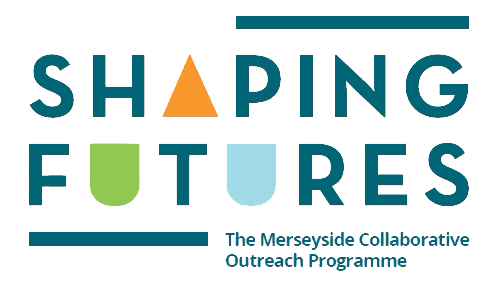 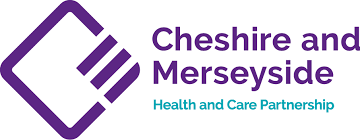 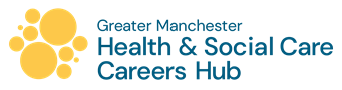 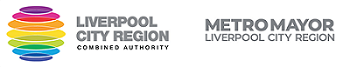 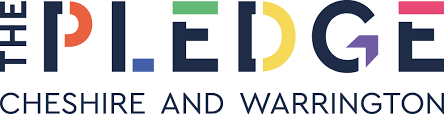 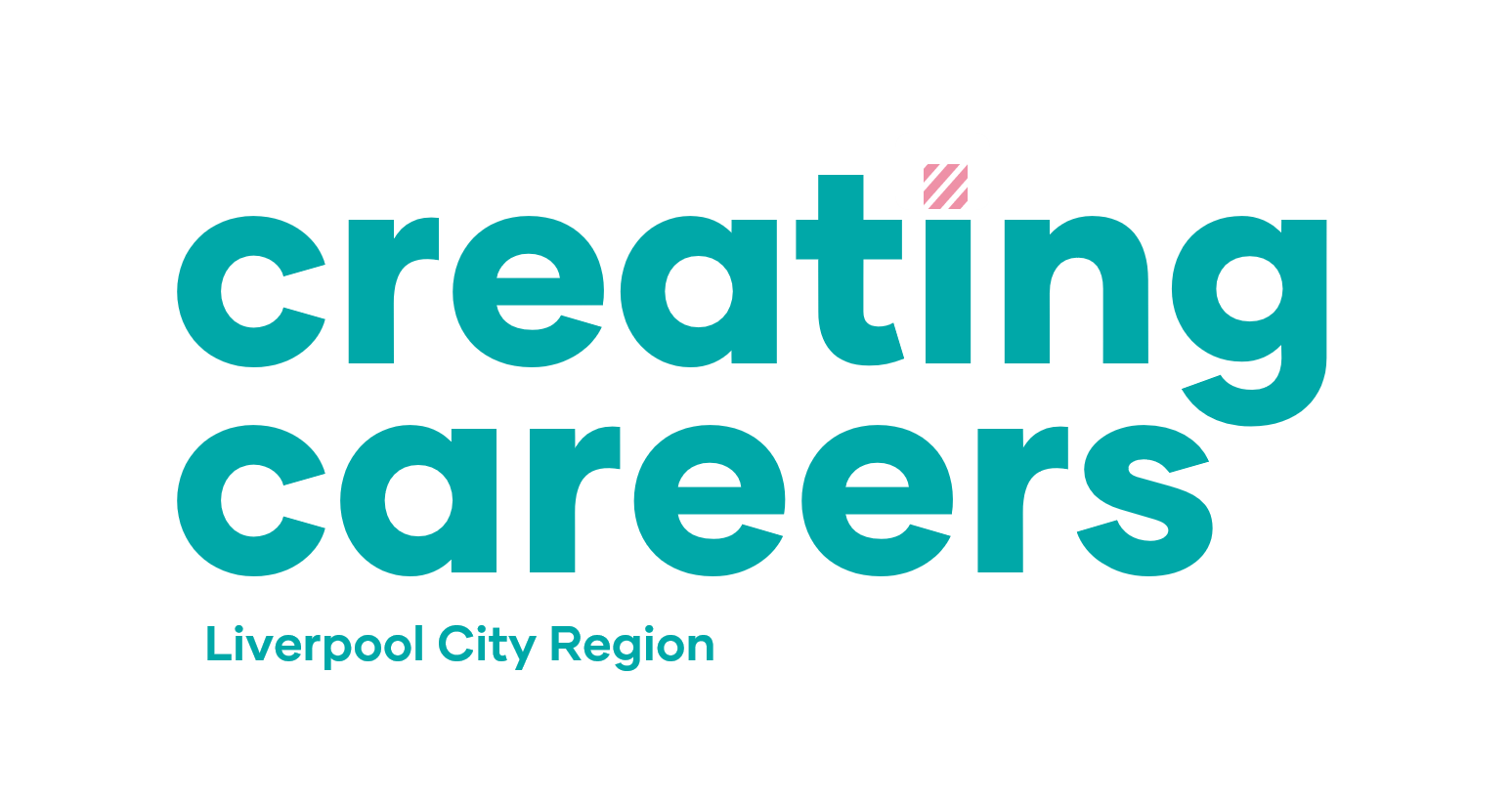 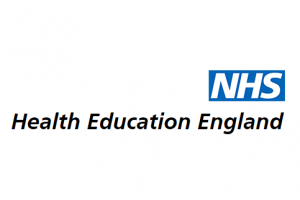 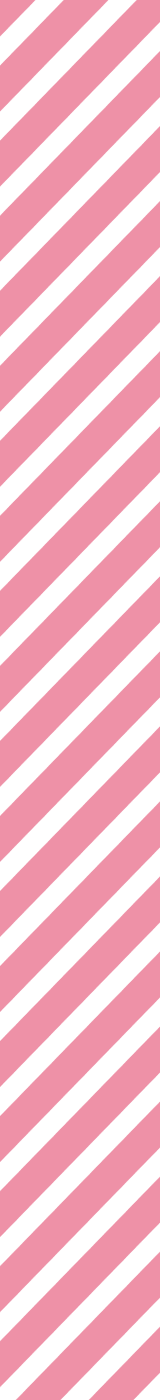 This programme is more than one day…
By joining this webinar, you are now a part of the Creating Careers family. 

This includes The Liverpool City Region Careers Hub, Health Education England, GM Higher, Shaping Futures, NHS Careers NW, Lancashire Future U, Cumbria Hello Future and Cheshire and Warrington’s commitment to sharing opportunities that enable you to train towards a career in health and social care.

You can also independently sign up to Cheshire and Warrington Higher Horizons, Youth Hub by Be More and Cheshire and Warrington Opportunities who can help you to access these webinars and support you going forward.  

Do you have any questions? 
You can ask us about GCSE options, Sixth-Form or College choices and everything university related. Talk to the Shaping Futures team via live chat here or click on any of the above links for your area. 

Creating Careers: Ask Us Anything - Health and Social Care Webinars
Build your health and social care knowledge! Even if you have an interest in one career role, these webinars are an opportunity to see how the 350+ NHS roles interlink to create a world-class health and social care system. 

Watch the webinar series on demand here.
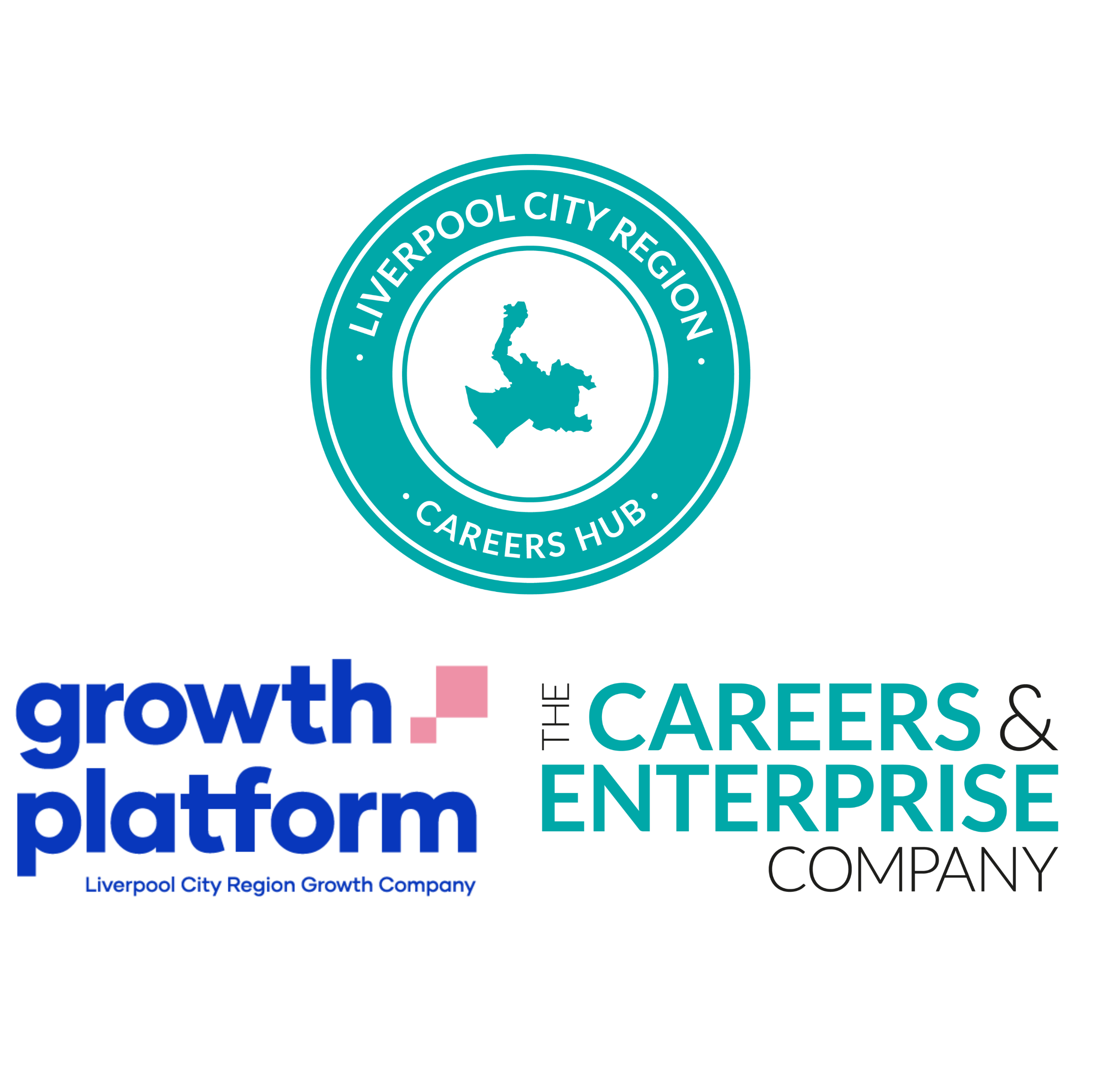 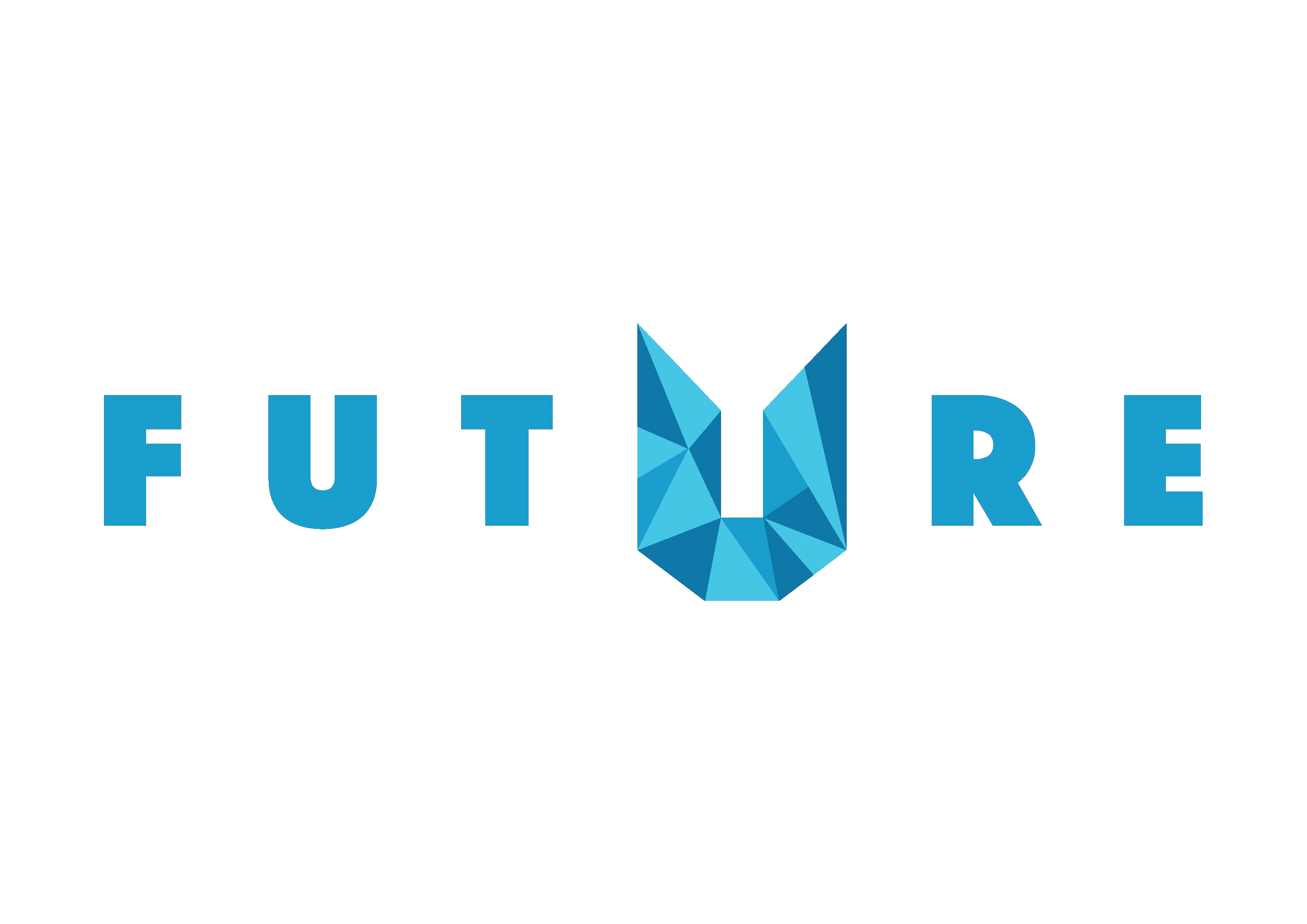 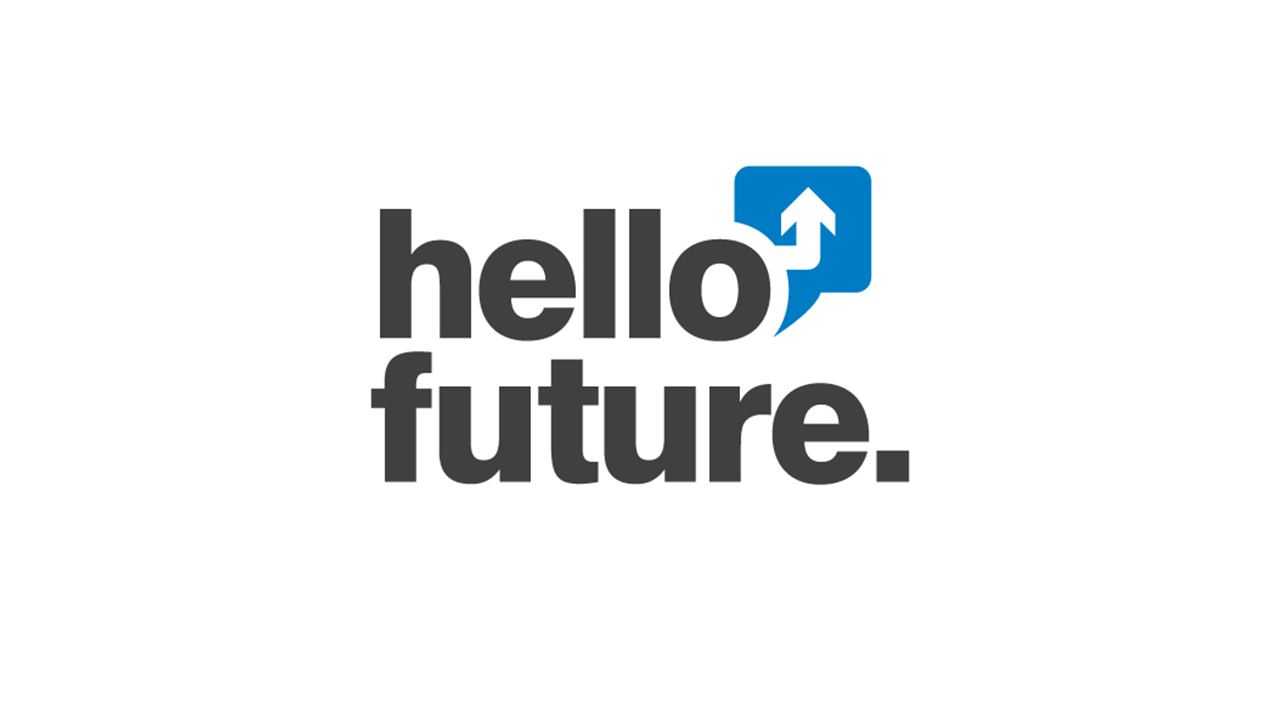 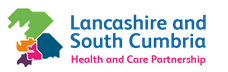 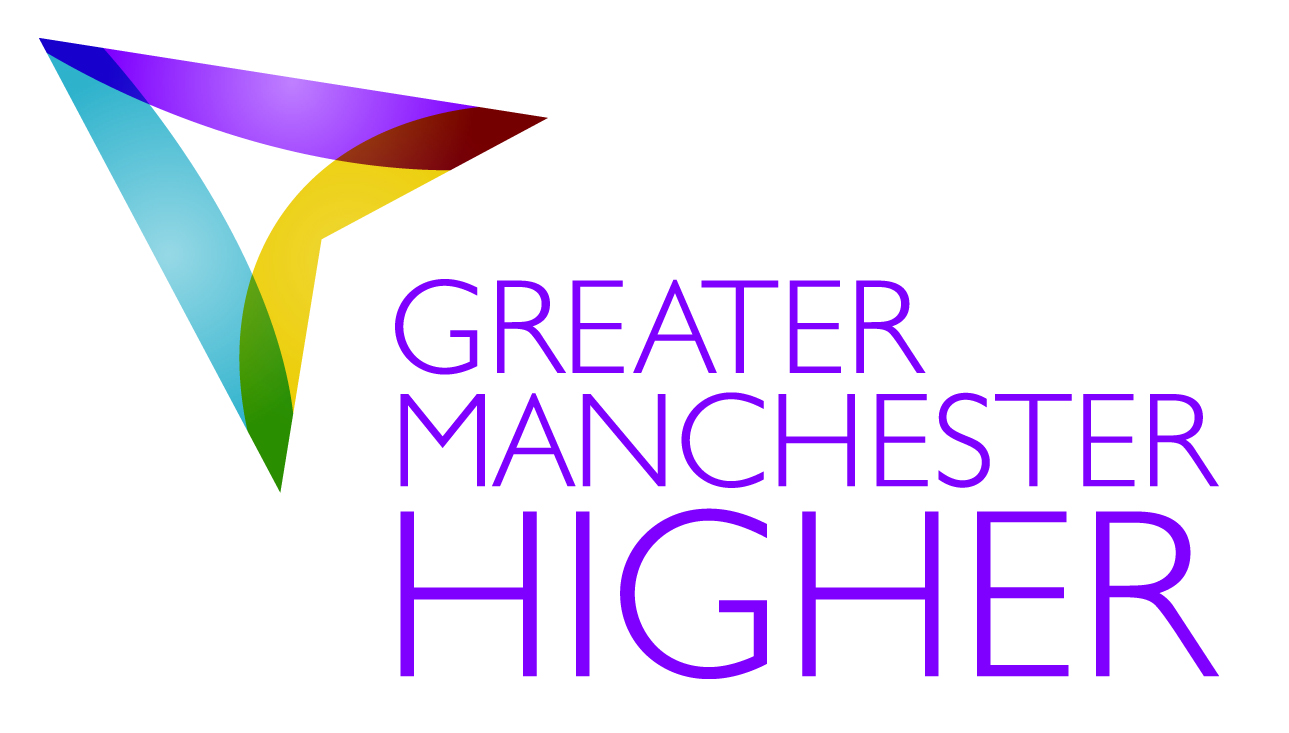 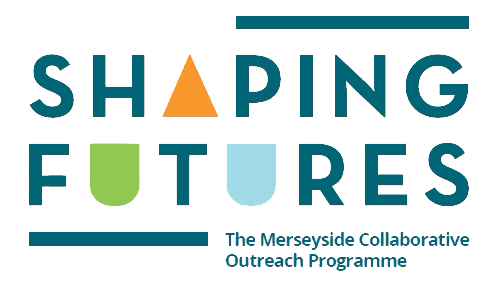 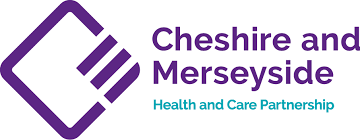 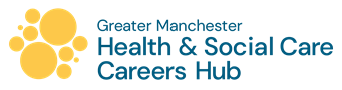 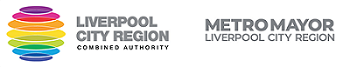 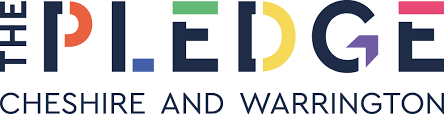